Training voor Trainers
Dag 3: Radicalisering van jongeren voorkomen
www.armourproject.eu
[Speaker Notes: Welkom bij de training, (controleer of de presentielijst door alle deelnemers is ondertekend).

In de bijbehorende handleiding wordt een suggestie gedaan voor de tijdsplanning van de training (zie firstlinepractitioners.com of https://www.traininghermes.eu/) en kan ook meer achtergrondinformatie gevonden worden. We raden ook aan om de e-learning op https://www.traininghermes.eu te doen zodat je goed boven de stof komt te staan.]
1
Terugblik 2e dag
Terugblik 1e dag
Omgaan met boosheid
incl. oefeningen
Narratieven en identiteit
incl. oefeningen
Constructief discussiëren
incl. oefeningen
Feedback
Conclusie
“een gefaseerd en complex proces 
waarin een individu of een groep
een radicale ideologie of overtuiging omarmt
die geweld accepteert, gebruikt of door de vingers ziet [ ] 
om een specifiek politiek of ideologisch doel te bereiken.”
1
[Speaker Notes: @Trainer
Begin met een ‘overhoring’ van de eerste dag. Neem daar de tijd voor omdat het het geheugen stimuleert en de deelnemers activeert, en het legt daarmee een betere basis voor dag 2.
Je kunt de geselecteerde afbeeldingen laten zien om hun geheugen op te frissen, maar beter is het om hen gewoon de inhoud te laten vertellen

(NB de sheet ziet er een beetje chaotisch uit, maar als je het 'afspeelt', wordt het duidelijk)

Wat hebben we de laatste keer gedaan? Wat herinner je je nog?]
8
Vraag
Kijk of je situaties tegenkomt waarin je kunt toepassen wat je tot nu toe geleerd hebt
2
[Speaker Notes: Voordat we verder gaan met het programma van vandaag, even terugkomen op de vraag die vorige keer gesteld is. Geef aan of daar in deze training op wordt teruggekomen]
1
Programma van vandaag
Terugblik op 2e dag
Conflicthantering
incl. oefeningen
Proportionele overheidsreactie
incl. oefeningen
Best practices
Feedback
Conclusie
3
2. Conflicthantering
Voorkomen van radicalisering door jongeren te leren omgaan met conflicten
5 december 2020
www.armourproject.eu
4
[Speaker Notes: De eerste workshop die we vandaag behandelen (de zesde van de in totaal zeven) gaat over Conflicthantering. We gebruiken het triggerfactormodel om te zien waarom dat belangrijk is bij het voorkomen van radicaliseren]
2
Conflicthantering
Persoonlijke ervaring met discriminatie 
Problemen thuis
Nabij sterfgeval
INDIVIDUELE KENMERKEN
TRIGGERFACTOREN
TYPES:
MICRO NIVEAU
Confrontatie propaganda
Deel radicale groep
Onrechtvaardigheid jegens groep
Identiteitszoekers
MESO NIVEAU
Rechtvaardigheidszoeker
MACRO NIVEAU
Zingevingszoeker
Oproepen tot actie
Overheidsbeleid 
Oorlog tegen de groep
Ander effect in verschillende fases en bij verschillende mensen
Sensatiezoeker
SEXE / LEEFTIJD
FASES van Radicalisering
I. Gevoeligheid  II. Exploratie  III. Lidmaatschap  IV. Actie
IDENTITEIT
OPLEIDING / SKILLS
Bron: gebaseerd on Feddes, Nickolson & Doosje (2015)
www.armourproject.eu
5
[Speaker Notes: De eerste workshop die we vandaag beschrijven gaat over Conflicthantering. We gebruiken het triggerfactormodel om te zien waarom dat belangrijk is bij het voorkomen van radicaliseren.

Kunnen omgaan met conflicten is één van de vaardigheden die ervoor kunnen zorgen dat jongeren beter kunnen omgaan met conflicten en er minder negatieve emoties aan overhouden]
2
Conflicten
Wat viel je op?
Hoe herken ik een conflict?
Bespreek in tweetallen
Welke gebeurtenissen/ mensen/onderwerpen/situaties zorgen vaak voor conflict?
Hoe helpt mijn reactie om het probleem op te lossen?
Hoe reageer ik als ik een conflict met iemand heb?
6
[Speaker Notes: We beginnen met een ijsbreker uit de workshop. Pak ajb pen en papier (of tablet/smartphone/laptop). 

@Trainer
Deze oefening is een van de ijsbrekers in de workshop over conflicthantering. Het duurt ongeveer 15-20 minuten

Stap 1-4: Trainer vraagt deelnemers de volgende vragen (één voor één) te beantwoorden door niet meer dan drie woorden per vraag op een vel papier te schrijven. 	(4 min)
"Hoe herken ik een conflictueuze communicatiesituatie?"
"Welke gebeurtenissen/mensen/situaties/discussiethema's zorgen het vaakst voor conflicten?"
"Hoe reageer ik als ik in een conflict terecht kom met een andere persoon/groep mensen?"
"Hoe slaag ik er met mijn conflictoplossingsstrategie in om het probleem op te lossen?“

Stap 5: elke deelnemer kiest een partner en deelt de antwoorden met hem/haar. (4 min) [on-line, dit kan gedaan worden met een korte break-out sessie, als het platform het toelaat. Anders sla deze stap over]

Stap 6: tijdens een rondetafelgesprek van 2 minuten verzamelt de trainer mogelijke antwoorden op een flipchart. 	Hopelijk wijzen de observaties van de deelnemers op het doel van deze oefeningen: zich bewust worden van iemands persoonlijke manier om conflicten te ervaren en ermee om te gaan, en in staat zijn om die te herkennen. Men wordt zich ervan bewust dat conflicten iets zijn waar we allemaal mee te maken hebben.

De trainer sluit de ijsbreker af door te wijzen op de meest voorkomende antwoorden en vervolgt met erop te wijzen dat: 

Conflict is een normaal onderdeel van menselijke relaties, en het hoeft niet noodzakelijk als negatief te worden beschouwd. Als er constructief mee wordt omgegaan, kan een conflict positieve resultaten opleveren in een relatie, ongeacht het type. De manier waarop met conflicten wordt omgegaan bepaalt of ze constructief of destructief zijn.]
2
Conflict en radicalisering
Frustratie
Gebrek aan zelf-vertrouwen
Push factoren voor radicalisering
Slachtofferschap
Verminderde sociale contacten
Boosheid
7
[Speaker Notes: Achtergrondinformatie
Verschillende factoren worden vaak genoemd als push-factoren voor radicalisering, waaronder:
- woede en verplaatsing van agressie 
- gebrek aan zelfwaardering en zelfvertrouwen 
- individuele frustratie en belediging/vernedering
- persoonlijk slachtofferschap
- cognitief-sociale factoren zoals het nemen van risico's en verminderde sociale contacten 

Op basis daarvan denken we dat constructief omgaan met conflict een vaardigheid is die, indien juist geïnternaliseerd en in het dagelijks leven toegepast, de weerbaarheid tegen radicalisering en gewelddadig extremisme alleen maar kan vergroten.

Wanneer tieners conflicten constructief oplossen, op een positieve manier met anderen omgaan, openstaan voor verschillen tussen mensen, vertrouwen hebben in de kennis van wie zij zijn, wat zij denken en geloven, waarom zij bepaalde keuzes maken, en in staat zijn vragen te stellen om dit inzicht te vergroten, is de kans groter dat zij in staat zijn weerstand te bieden aan misleidende berichtgeving en weloverwogen, veilige keuzes te maken. De strategieën en technieken van conflictoplossing, aangeboden in de workshop Omgaan met conflicten, kunnen worden gebruikt door ouders, coaches en therapeuten bij het aanleren en bevorderen van positieve en constructieve manieren om conflicten op te lossen.]
2
Omgaan met conflicten
Emotioneel bewustzijn
Assertiviteit
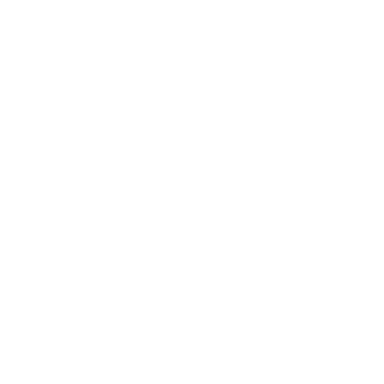 Actief luisteren
Cognitieve empathie
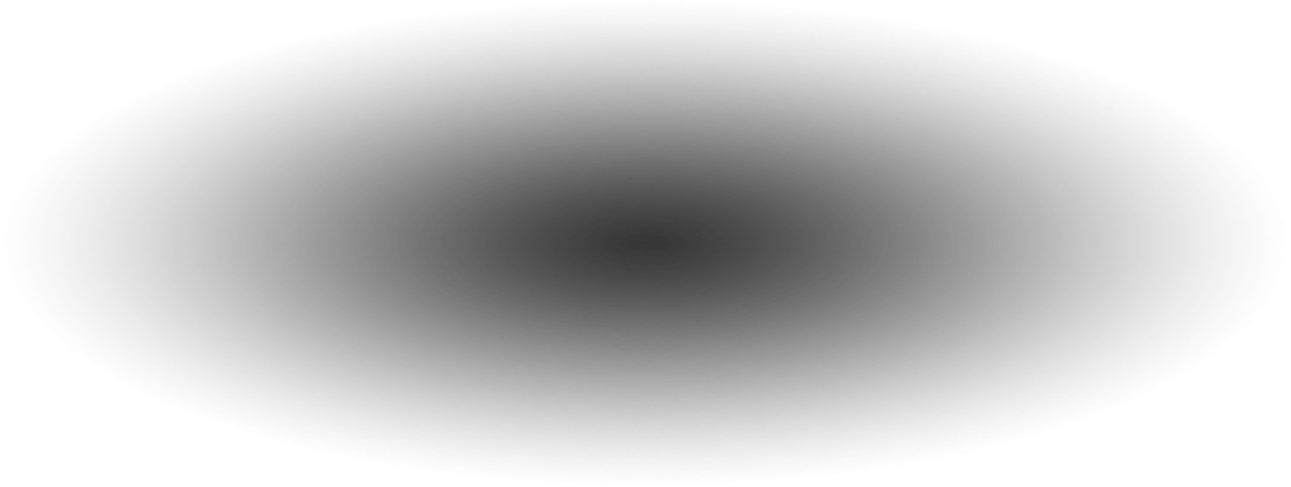 8
[Speaker Notes: Als je adolescenten leert om constructieve conflictoplossingstechnieken toe te passen, biedt dat de nodige instrumenten om gezonde conflictstijlen te ontwikkelen, zodat zij gezonde relaties kunnen onderhouden met familie, vrienden/collega's, en uiteindelijk sociale polarisatie en andere, daarmee samenhangende problemen, zoals radicalisering, kunnen voorkomen. 

@trainer
The main skills teenagers should master as a part of a healthy emotional development are as follows: 
1. Assertiveness is one of the most important skills in handling conflicts. The ability to express one’s views clearly and firmly, but without aggression is key in preventing or dealing with conflicts in a responsible manner. Assertive communication can strengthen relationships, reduce stress from conflict and provide the social support when facing difficult times. 
2. Emotional awareness refers to understanding oneself and others, knowing one’s feelings in order to communicate effectively or smooth over disagreements. One particular part of emotional intelligence which is useful in conflict resolution is empathy. 
3. Cognitive empathy is the ability to understand how a person feels and what they might be thinking. Cognitive empathy makes people better communicators, because it helps them relay information in a way that best reaches the other person. Sometimes we call this kind of empathy “perspective taking.” Cognitive empathy is deliberate, a skill that everyone at work can learn and needs to use. 
4. Active listening to the counterpart’s concerns is one of the most important conflict negotiation strategies one can adopt. Listening and asking questions aimed at drawing out the other party’s core issues, instead of defending oneself, can give a sense of the other person’ s perspective.]
2
Een paar begrippen
Dialoog
Debat
Actief luisteren
Cognitieve empathie
[Speaker Notes: Er zijn overeenkomsten tussen een debat en een dialoog, maar het essentiële verschil tussen debat en dialoog is dat men bij een dialoog samenwerkt. Deelnemers werken samen naar een gedeeld inzicht en versterken en waarderen elkaars standpunten. 
In dialoog is het de bedoeling echt naar elkaars perspectief te luisteren met de bereidheid ons te laten beïnvloeden door wat we horen. Dialoog stelt mensen in staat begrip te ontwikkelen voor elkaars perspectieven, gedachten en gevoelens, en hun eigen standpunt opnieuw te evalueren in het licht van het begrip van de ander. In een dialoog krijgt iedereen de kans om gehoord en begrepen te worden en van elkaar te leren. In een debat probeer je vooral je eigen standpunten naar voren te brengen en de ander daarmee te overtuigen.


Voor een goede dialoog zijn onderstaande vaardigheden essentieel
Cognitieve empathie is het vermogen om te begrijpen hoe iemand zich voelt en wat iemand zou kunnen denken. Cognitieve empathie maakt van mensen betere communicatoren, omdat het hen helpt informatie op een zodanige manier over te brengen dat de ander er het best mee bereikt wordt. 
Actief luisteren naar de standpunten van de andere partij is een van de belangrijkste strategieën voor conflictonderhandeling die men kan toepassen. Door te luisteren en vragen te stellen die erop gericht zijn de kernpunten van de andere partij naar voren te brengen, in plaats van zichzelf te verdedigen, kan men zich een beeld vormen van het perspectief van de ander.]
2
Workshop Conflicthantering
[Speaker Notes: De workshop is met name bedoeld voor eerstelijnsprofessionals en in mindere mate ouders. 

Hoe kunnen ouders en beroepskrachten jongeren leren om constructief te discussiëren? De workshop die in dit project wordt aangeboden is bedoeld om hen daarbij te ondersteunen.

Voor meer informatie raad ik de trainershandleiding van de Workshop Omgaan met conflicten aan (deze komt later beschikbaar op firstlinepractitioners.com)

Een deel van de oefeningen is gericht op jouw rol als professional. Het andere deel biedt oefeningen die je met jongeren kunt doen.

We zullen nu kennismaken met een tweede voorbeeld van een oefening uit de workshop]
2
Conflicthantering: Oefening 2 (1)
Fase 1
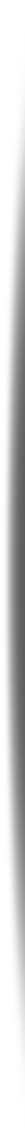 Niets, iets, alles!
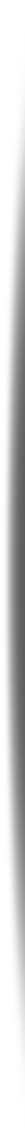 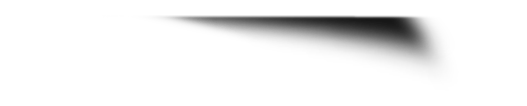 Gevolgd door de naam van een ding
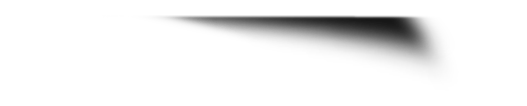 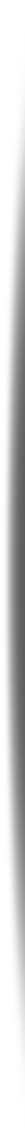 Waarom is jouw voorwerp beter?
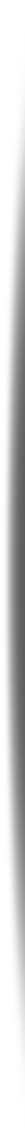 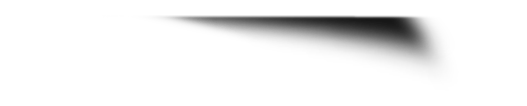 Discussie of dialoog?
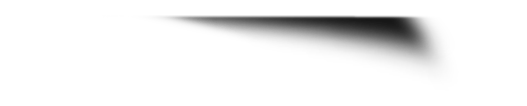 OPTION
11
[Speaker Notes: @Trainer
Deze oefening neemt in totaal ongeveer 30-35 minuten

Fase 1
Stap 1: Vraag de deelnemers een partner te zoeken.
Stap 2: Laat elk paar tegenover elkaar staan, met de rechtervuist naar voren (zoals in Steen, Papier, Schaar), en zeg samen: "Niets, iets, alles!" .
Stap 3: Zodra het woord iets is gezegd, roepen de twee deelnemers de naam van een voorwerp dat ze kunnen bedenken (hond, beker, schoen, …). 
Stap 4: Na het roepen van hun voorwerpen moeten de teamleden nu met elkaar in debat gaan over de vraag waarom hun voorwerp dat van de ander zou "verslaan". Laat het debat ongeveer twee tot drie minuten duren.
Stap 5: Las een korte pauze in om een inleidende discussie op gang te brengen over het verschil tussen debat en dialoog. Om het onderscheid te maken, herinner aan de definities van actief luisteren en cognitieve empathie en vraag, met behulp van de hand-outs in Fig. 2 en Fig. 3 (zie handleiding), aan elke deelnemer om na te gaan aan hoeveel van de voorwaarden van dialoog werd voldaan.]
2
Conflicthantering : Oefening 2 (2)
Fase 2
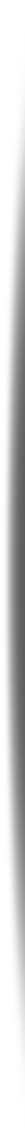 Vervolg het gesprek
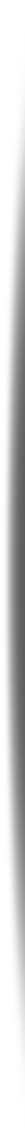 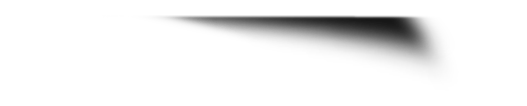 Nu echt in dialoog
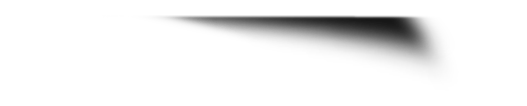 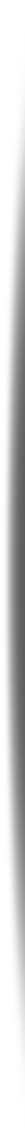 Stel vragen en luister actief
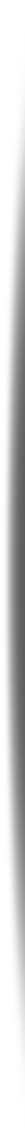 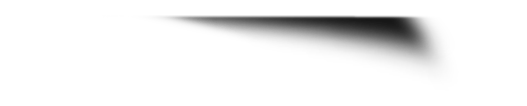 Kom tot overeenstemming
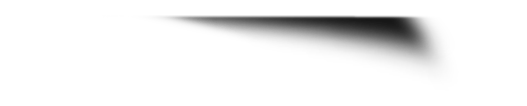 OPTION
12
[Speaker Notes: De oefening gaat verder

Fase 2
Stap 1: Laat het de deelnemers na de inleidende bespreking hun gesprekken voortzetten, maar moedig de ze nu aan om een dialoog aan te gaan - vragen stellen en naar de antwoorden luisteren - om tot een onderlinge overeenkomst te komen.]
2
Conflicthantering: Oefening 2 (3)
Fase 3
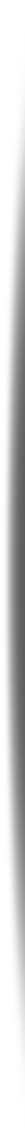 In duo’s
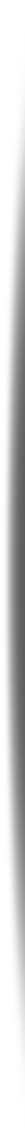 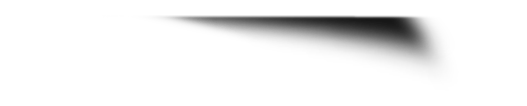 Beantwoord de discussievragen
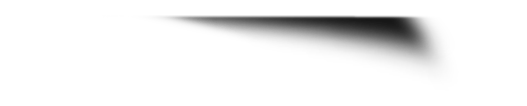 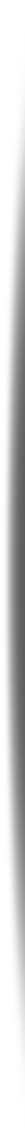 Wissel van rol
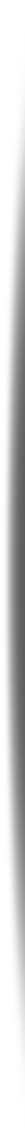 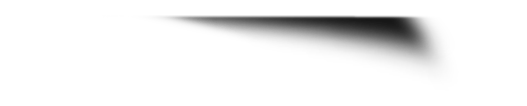 Wat viel je op?
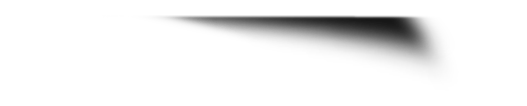 OPTION
13
[Speaker Notes: Fase 3 van de oefening


Fase 3 Afrondende discussie
Discussievragen
1. Hoe reageerde je op je miniconflict?
2. Is dit hoe je normaal handelt in conflictsituaties? Waarom wel of waarom niet?
3. Hoe was je in staat om tot overeenstemming te komen?
4. Wat gebeurde er toen u overschakelde van debat naar dialoog?
5. Wanneer iemand het niet met je eens is, stop je dan altijd om vragen te stellen?
6. Is het moeilijk om te luisteren als iemand het niet met je eens is? Waarom?
7. Wat maakte het makkelijker in deze activiteit?
8. Op welke manieren zou je deze vaardigheden de volgende keer kunnen gebruiken als je in conflict bent met een andere persoon?]
2
Conflicthantering: Oefening 2
Alles kan en mag!
doel
instructies
doelgroep
duur
14
[Speaker Notes: Deze oefening heet Alles kan en mag!

Dit spel is een goede manier voor deelnemers om een mini-conflict aan te gaan met een ander teamlid op een niet-dreigende manier. Deelnemers zullen leren hoe ze het verschil kunnen maken tussen debat en echte dialoog. 

Elke workshop gaat vergezeld van een handleiding waarin het doel, de doelgroep en de duur van elke oefening worden beschreven. Ook worden instructies gegeven over de uitvoering en de materialen die nodig zijn voor de oefening.]
3. Proportionele overheidsreactie
Voorkomen van radicalisering door te zorgen dat de reactie van de overheid proportioneel is
5 december 2020
www.armourproject.eu
15
[Speaker Notes: De tweede workshop die we vandaag behandelen (de laatste van de in totaal zeven) gaat over het optreden van de overheid. We gebruiken het triggerfactormodel om te zien waarom dat belangrijk is bij het voorkomen van radicaliseren]
3
Proportionele overheidsreactie
Persoonlijke ervaring met discriminatie 
Problemen thuis
Nabij sterfgeval
INDIVIDUELE KENMERKEN
TRIGGERFACTOREN
TYPES:
MICRO NIVEAU
Confrontatie propaganda
Deel radicale groep
Onrechtvaardigheid jegens groep
Identiteitszoekers
MESO NIVEAU
Rechtvaardigheidszoeker
MACRO NIVEAU
Zingevingszoeker
Oproepen tot actie
Overheidsbeleid 
Oorlog tegen de groep
Ander effect in verschillende fases en bij verschillende mensen
Sensatiezoeker
SEXE / LEEFTIJD
FASES van Radicalisering
I. Gevoeligheid  II. Exploratie  III. Lidmaatschap  IV. Actie
IDENTITEIT
OPLEIDING / SKILLS
Bron: gebaseerd on Feddes, et al. (2015)
www.armourproject.eu
16
[Speaker Notes: Voor ons volgende onderwerp gaan we terug naar het triggerfactormodel dat verschillende componenten van radicalisering beschreef. Daarin zagen we dat ervaren onrecht naar de eigen groep of naar een groep waarmee iemand zich verwant voelt, een mogelijke trigger is voor radicalisering.

We zullen ons nu richten op de manier waarop de overheid reageert op bepaalde situaties en het effect dat dit kan hebben op radicaliserende jongeren

Het kan soms overkomen als onrechtvaardigheid tegen een groep, zowel op lokaal als op een verder weg gelegen nationaal of internationaal niveau]
3
Overheidsoptreden en radicalisering
Frustratie
Aardbevingsdossier
Laag besteedbaar inkomen, steun overheid?
Stikstof en de boeren
Sociale uitsluiting
Push factoren naar radicalisering
Slachtofferschap
Anti-Islam ministerie
Etnisch profileren
“Kopvoddentaks”
Waargenomen onrecht
Boosheid
www.armourproject.eu
17
[Speaker Notes: In onderzoeken naar radicalisering worden vaak bepaalde push-factoren genoemd. Als je naar deze vijf kijkt is het gemakkelijk te zien hoe een onevenredige reactie van de overheid daar aan bij kan dragen.

Vraag de deelnemers om voorbeelden te noemen van acties van de Nederlandse overheid die tot één van deze vijf push factoren zou kunnen leiden
Klik daarna door voor gegeven voorbeelden

@trainer
Laagste inkomens het vaakst sociaal uitgesloten (https://www.cbs.nl/nl-nl/longread/statistische-trends/2020/sociale-uitsluiting-in-nederland-wie-staat-aan-de-kant-/4-wie-is-sociaal-uitgesloten-)
Het (gestandaardiseerd) besteedbaar huishoudensinkomen is het meest bepalend voor sociale uitsluiting. In de twee kwintielen met de laagste inkomens is het aandeel sociaal uitgesloten personen respectievelijk 8,7 en 7,9 procent, bij het derde inkomenskwintiel is dit 3,3 procent, bij het vierde kwintiel 1,9 en bij de hoogste inkomensgroep 1,0 procent. Ook na correctie voor andere achtergrondkenmerken, zoals geslacht, inkomen, leeftijd en onderwijsniveau, blijven deze verschillen intact (zie tabel B.5). Sociale uitsluiting van de mensen in het laagste inkomenskwartiel is logischerwijs vooral gerelateerd aan materiële deprivatie, maar ook op gebied van participatie en grondrechten zijn degenen in de laagste inkomensgroep vaker uitgesloten.

Coming back to the earlier set of push factors (with lack of self-esteem replaced by social exclusion and reduced social contact replaced by perception of injustice) it is easy to see how a disproportionate response can feed into many of the factors mentioned.

From D3.2.7
Several studies have shown that a perception of injustice represents one of the strongest factors driving radicalization. Considering the results of these studies and, in order to avoid radicalization, it becomes necessary to provide detailed guidelines to practitioners about what are the appropriate boundaries for state action. 

An analysis of case studies available in the field literature of the past two decades shows that too harsh a response from the state is likely to produce further radicalisation, whereas too hesitant a response can prove ineffective and allow further societal polarisation and discontent. Therefore, learning how to design and implement proportionate measures has become a necessary step forward that we need to encourage and facilitate. 

From D3.1.7
While combating radicalization is crucial in order to ensure internal security, the way the state approaches this particular task is relevant for whether it successfully combats the phenomenon or it actually makes it worse. That is why establishing the proper limits of state response to the phenomenon of radicalization is relevant to implementing an acceptable policy for combating it.

While combating radicalization is crucial in order to ensure internal security, the way the state approaches this particular task is relevant for whether it successfully combats the phenomenon or it actually makes it worse. That is why establishing the proper limits of state response to the phenomenon of radicalization is relevant to implementing an acceptable policy for combating it. One of the most well-known causes of radicalization is the perception of (Neuroscience news, 2019) social exclusion. According to experiments conducted, people who felt left out by a particular social group were the most prone to radicalization. That is why the experience of abuse by the state should be limited as much as possible by the institutions charged with enforcing the law. Furthermore, cultural awareness is also crucial when aiming to prevent radicalization. According to research (Neuroscience news 2019), people distinguish between "sacred values" and "non-sacred values". They have a higher willingness to die for their sacred values than for non-sacred values and this willingness increases when these sacred values are seen as being abused by an institution of the state. 

@trainer
This workshop can be used for flps/(older) youths, so they will understand the dilemmas governmental institutions have in responding to radicalisation. But it can also be tailored towards policymakers and LEAs. Because they will be the ones affecting the way the state responds.

- The current scenarios of the State Response workshop mostly deal with religious extremists (and/or might be interpreted by participants to be dealing with radicalised Muslims, because of their biased ideas about radicalisation) and /or police abuse of power. Depending on the audience you might want to add more diverse scenario's to show we are not only dealing with these types of radicalisation and dilemmas - maybe something on environmental activism or the 5G/COVID19 or legislation.]
3
Effect overheidsreactie op terrorisme
(Dreiging van) terrorisme
Te soft
Te hard
[Speaker Notes: De overheid en wetshandhavingsinstanties moeten optreden tegen veiligheidsdreigingen, op lokaal en nationaal niveau. Zowel uit praktisch oogpunt van bescherming van mensen, maar ook uit politiek oogpunt.

Uit analyse van casestudies die in de literatuur van de afgelopen twee decennia beschikbaar zijn, blijkt dat een te aarzelende reactie ondoeltreffend is en verdere maatschappelijke polarisatie en ontevredenheid mogelijk kan maken.
Een te harde reactie van de overheid is ook niet goed, en kan leiden tot verdere radicalisering. Daarom is het leren ontwerpen en uitvoeren van evenredige maatregelen een noodzakelijke stap voorwaarts.]
Probleem overreactie
“Extremisten [ ] gebruiken terreur om het doelwit uit te lokken tot een disproportionele reactie die gematigden radicaliseert en hen in de armen van de terroristen drijft, waardoor ze meer aanhangers en bondgenoten krijgen (Lake, 2002).”
www.armourproject.eu
19
[Speaker Notes: Bron: Lake, D. (2002). Rational Extremism: Understanding Terrorism in the Twenty-first Century. Dialog-International Organization, Spring 2002, pp. 15–29.]
3
Proportionele overheidsreactie
Workshop
[Speaker Notes: Hoe kunnen beleidsmakers bijdragen aan het voorkomen van radicalisering? De workshop die in dit project wordt aangeboden is bedoeld om hen daarbij te ondersteunen. In de workshop wordt gebruik gemaakt van twaalf scenario's, geïnspireerd op echte gevallen, waarin de staat optrad om radicalisering tegen te gaan. Aan de deelnemers wordt gevraagd om te debatteren of deze acties proportioneel waren of niet en om hun beweringen te onderbouwen. 

De workshop heeft tot doel mensen vertrouwd te maken met de uitdagingen die de interactie tussen handhavers en potentieel geradicaliseerde personen met zich meebrengt. Hoewel de literatuur erkent dat een reactie van de staat noodzakelijk is in geval van radicalisering, vooral wanneer er levens op het spel staan, benadrukken de meeste studies ook het feit dat mishandeling door de politie een van de belangrijkste factoren is die radicalisering uitlokt of versterkt.


Met deze kennis en vaardigheden zullen deelnemers leren hoe ze:
De tekenen van radicalisering herkennen
Het dilemma van overheidsfunctionarissen herkennen
De balans te vinden in het zoeken naar een proportionele en effectieve overheidsreactie
 
Voor meer informatie raad ik de trainershandleiding van de Workshop Proportionele overheidsreactie aan (deze komt later beschikbaar op firstlinepractitioners.com en https://www.traininghermes.eu)]
3
Proportionele overheidsreactie – oef. 1
In relatie tot de reactie van overheden op bedreigingen van de veiligheid:
Belangrijke kenmerken:
Vermijd het veroorzaken van onnodig leed
Wat houdt ‘proportioneel’ optreden in?
Kies een ingreep die meer positieve dan negatieve effecten heeft
Het overheidsoptreden moet noodzakelijk zijn en bij het probleem passen
[Speaker Notes: Dit is een voorbeeld van een ijsbreker uit de workshop

@trainer
Wacht met de vier tekstblokken aan de zijkant tot na stap 3
Deze oefening duurt ongeveer 10 minuten
Stap 1: Vraag de deelnemers om een paar sleutelwoorden op te schrijven als antwoord op de vraag (2-3 minuten)
Stap 2: Laat ze hun antwoorden bespreken met een andere deelnemer (3 minuten) [indien online: dit kan in een break-out sessie, of overgeslagen worden]
Stap 3: Vraag de groep naar de sleutelwoorden waarover ze het eens waren (2-3 minuten)

Zorg ervoor dat in de slotdiscussie de volgende punten worden vermeld: 

- Het begrip proportionaliteit kan in wezen worden gedefinieerd als het zodanig kiezen van de middelen dat er meer wordt bereikt dan er wordt geschaad, wanneer men een actie onderneemt die zowel positieve als negatieve gevolgen kan hebben. Dit betekent dat men, om proportioneel te handelen, in deze context een afweging moet maken tussen de schade en de goederen die kunnen worden bereikt en alleen die middelen mag kiezen die minder schade berokkenen dan het verkregen goed. 
- Proportioneel handelen betekent zodanig handelen dat geen "overbodige schade of onnodig lijden" wordt toegebracht. 
- Een onevenredig optreden is een optreden dat "een minder belangrijke waarde (bv. eigendom) beschermt ten koste van een belangrijkere waarde (bv. leven)". 
- Een beleid dat zowel noodzakelijk als passend is voor het doel dat het wil bereiken.]
3
Proportionele overheidsrespons – oef.1
Wat is proportioneel?
doel
instructies
doelgroep
duur
[Speaker Notes: De oefening heet Wat is proportioneel?

Het doel ervan is om een eerste idee te krijgen van de overtuigingen en kennis van de deelnemers over proportionaliteit. Ook, om tot een gedeelde definitie te komen]
Lees de casus
3
Proportionele overheidsreactie – oef. 2 scenario 1
Were the actions of the school and police proportionate?
Argumenten voor disproportionaliteit
Argumenten voor proportionaliteit
www.armourproject.eu
23
[Speaker Notes: We gaan nu verder met een van de casussen die gebruikt kunnen worden in het tweede voorbeeld uit de workshop Proportionele overheidsreactie. (Casus Verplicht naar school)

@trainer 
- Als deze casus niet bij jouw groep past, kies dan een casus die voor hen relevanter is (zie bijvoorbeeld de casus op dia 25), u kunt ook details over de dreiging aanpassen om deze uitdagender te maken
- verdeel indien nodig in verschillende groepen van maximum tien personen
- deze oefening duurt 40-45 minuten

Stap 1: Verdeel groep in twee teams van 4-8 personen (als de groep groter is maak dan 4 teams)
Stap 2: Deel de tekst uit (of toon op scherm)
Stap 3: Vraag aan de ene helft van elke groep om argumenten te noteren die aantonen dat de acties proportioneel waren, en aan de andere helft om argumenten te noteren die aantonen dat ze disproportioneel waren
OF vraag elke deelnemer argumenten te noteren die aantonen dat de acties evenredig waren, en ook argumenten die aantonen dat ze niet evenredig waren].
Stap 4: Vraag de deelnemers om een argument te noemen (dat nog niet eerder genoemd is). Cluster ze op een flip-over (argumenten voor, argumenten tegen)
Stap 5: Laat de groep bespreken welke argumenten doorslaggevend zijn om tot een groepsconclusie te komen. Zorg ervoor dat de effecten van de acties worden meegewogen in relatie tot de gedeelde definitie van slide 20.]
Scenario Verplicht naar school
Een jong echtpaar dat een andere godsdienst aanhangt dan de meerderheid, vestigt zich in een wijk waar alle bewoners de meerderheidsgodsdienst aanhangen. Er is geen school in de buurt die godsdienstig onderwijs aanbiedt, noch vanuit godsdienstig oogpunt aanvaardbare maaltijden die zijn aangepast aan de behoeften van de 7-jarige dochter van het echtpaar. 
Ondanks pogingen tot bemiddeling tussen het echtpaar en de school, die bereid is enkele wijzigingen aan te brengen in haar voedingsplan maar niet bereid is godsdienstonderwijs in te voeren dat is aangepast aan de minderheidsgodsdienst, weigert het echtpaar hun dochter naar school te sturen en overtreedt daarmee de wet volgens welke alle kinderen verplicht zijn naar school te gaan. 
Na een tijdje geeft de leerplichtambtenaar de ouders een boete en worden ze veroordeeld tot een taakstraf. Tegelijkertijd wordt de dochter gedwongen naar de plaatselijke school te gaan, waar ze wordt gepest vanwege haar afwijkende uiterlijk en gedrag.
3
Was het niet opnemen van lessen godsdienstonderwijs proportioneel? Bedenk argumenten voor en tegen. 
Waren de opgelegde straffen en het feit dat de dochter gedwongen werd naar de plaatselijke school te gaan, een proportionele reactie van de autoriteiten? Graag argumenten voor en tegen.
www.armourproject.eu
[Speaker Notes: @trainer
Toon de casus, of deel als handout uit]
3
Proportionate state response – scenario’s
Was dit proportioneel?
doel
instructies
doelgroep
duur
[Speaker Notes: De naam van dit scenario Verplicht naar school: was dit proportioneel?

Het doel van de oefening is om mensen vertrouwd te maken met het debat over de proportionaliteit van overheidsoptredens (afhankelijk van het gekozen scenario). Het is ook een manier om te leren hoe een evenwicht te vinden tussen verschillende soorten positieve en negatieve effecten van bepaalde acties.

Elke workshop gaat vergezeld van een handleiding waarin het doel, de doelgroep en de duur van elke oefening worden beschreven. Ook worden instructies gegeven over de uitvoering en de materialen die nodig zijn voor de oefening.]
Lees de casus
3
Proportionele overheidsreactie – scenario 2
Waren de acties van de belastingdienst proportioneel?
Argumenten voor disproportionaliteit
Argumenten voor proportionaliteit
www.armourproject.eu
26
[Speaker Notes: Dit is een alternatieve casus van de workshop (Casus Belastingdienst), niet zozeer gericht op terrorisme, maar wel illustratief tav de impact van overheidsoptreden

.@trainer 
- Als er nog tijd is en mensen hebben nog energie, kun je nog een scenario doen

Stap 1: Verdeel groep in twee teams van 4-8 personen (als de groep groter is maak dan 4 teams)
Stap 2: Deel de tekst uit (of toon op scherm)
Stap 3: Vraag aan de ene helft van elke groep om argumenten te noteren die aantonen dat de acties proportioneel waren, en aan de andere helft om argumenten te noteren die aantonen dat ze disproportioneel waren
OF vraag elke deelnemer argumenten te noteren die aantonen dat de acties evenredig waren, en ook argumenten die aantonen dat ze niet evenredig waren].
Stap 4: Vraag de deelnemers om een argument te noemen (dat nog niet eerder genoemd is). Cluster ze op een flip-over (argumenten voor, argumenten tegen)
Stap 5: Laat de groep bespreken welke argumenten doorslaggevend zijn om tot een groepsconclusie te komen. Zorg ervoor dat de effecten van de acties worden meegewogen in relatie tot de gedeelde definitie van slide 20.]
Scenario Profileren Belastingdienst
Op basis van een aantal incidenten bestaat de overtuiging dat binnen bepaalde etnische groeperingen een bovengemiddeld percentage mensen fraudeert met kinderopvangtoeslag. 
De Belastingdienst besluit daarop om bepaalde mensen die kinderopvangtoeslag krijgen op basis van geboorteplaats en achternaam te selecteren en aan een controle te onderwerpen. Daarbij wordt, overigens geheel volgens de wet, bij duizenden ouders de toeslag stopgezet en worden soms tienduizenden euro’s teruggevorderd en boetes opgelegd. 
Hierdoor komen veel van deze mensen in dusdanig grote financiële problemen dat ze hun huizen moeten verkopen, jarenlang nauwelijks geld hebben om rond te komen, kinderen geen nieuwe kleren krijgen, relaties stuk gaan etc. 
Ondanks diverse pogingen om verhaal te halen, krijgen ze jarenlang geen uitleg van de Belastingdienst en geeft de politiek geen gehoor.
3
Wat zou de reden zijn dat de Belastingdienst een zogenaamde red flag gebruikt om mensen waarbij ze een hoger risico op fraude inschatten er uit pikt voor controle? Noem twee redenen.
Vind jij het terecht dat de Belastingdienst ouders met bepaalde kenmerken er uit pikt en extra controleert? (Maakt het uit of het zou kloppen dat binnen bepaalde etnische groeperingen inderdaad een hoger percentage fraudeurs voorkomt? 
Vind jij de acties van de Belastingdienst noodzakelijk en proportioneel? Geef argumenten vóór en tegen. 
Wat zouden ten aanzien van radicalisering de gevolgen kunnen zijn van de toeslagenaffaire?
www.armourproject.eu
[Speaker Notes: @trainer
Toon de casus, of deel als handout uit]
4. Best practices voor preventie
[Speaker Notes: We sluiten nu het deel over de workshops af. Alle materialen zijn straks verkrijgbaar op twee verschillende websites]
4
Best practices voor preventie
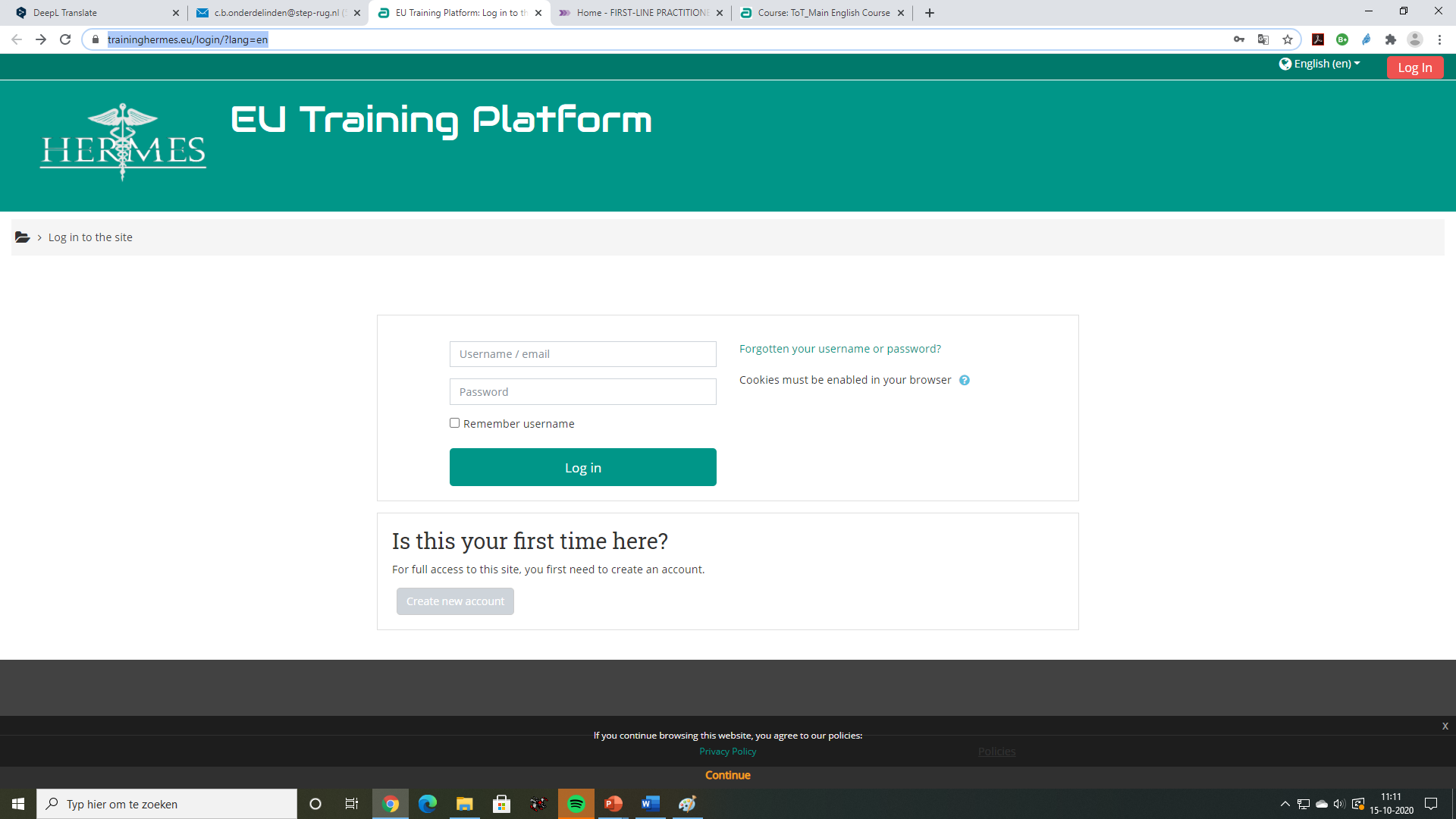 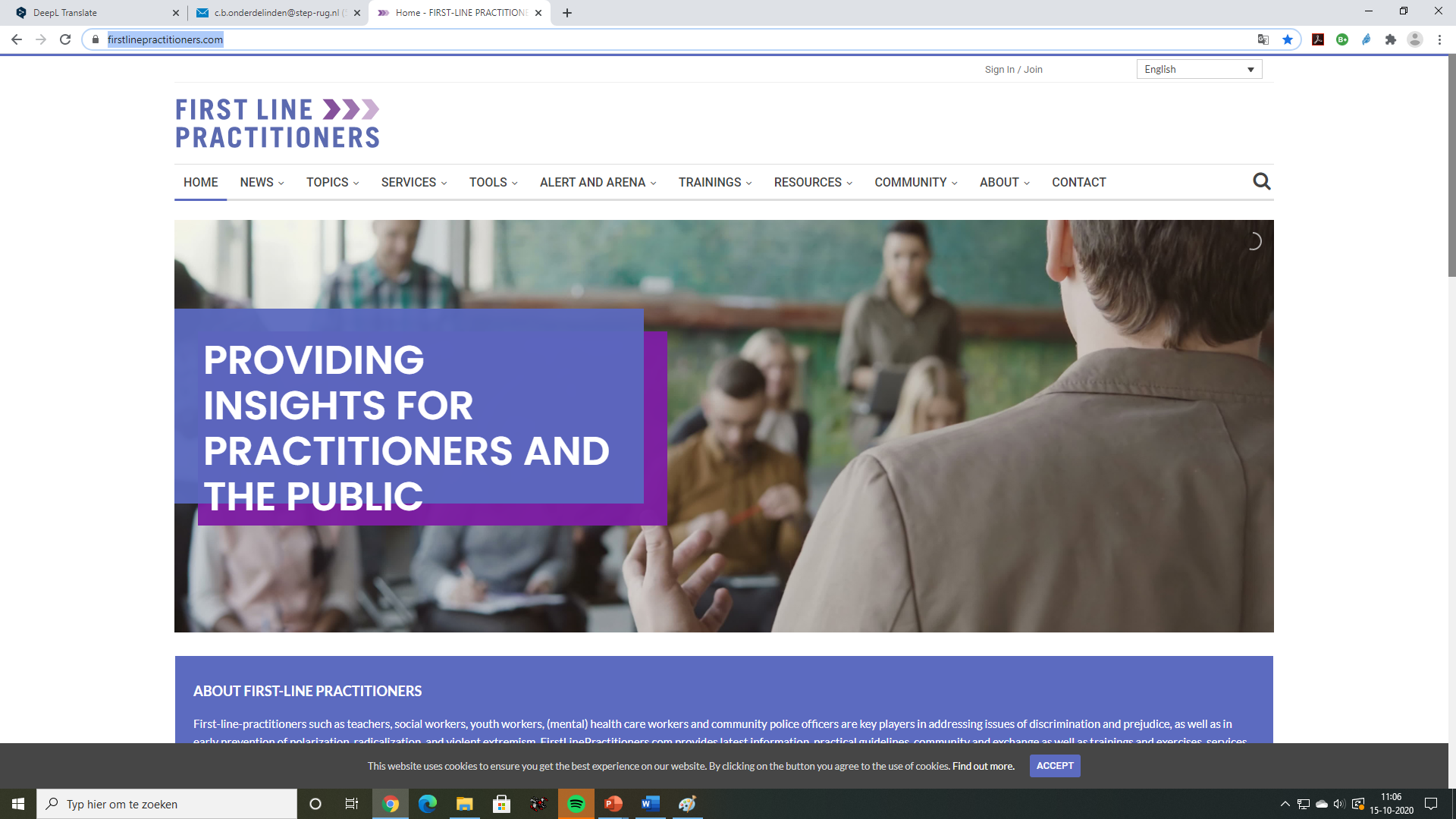 [Speaker Notes: Een van de doelen van deze training is u te vertellen over de 7 workshops die binnen dit project zijn gemaakt. Waar gaan ze over en hoe kun je ze gemakkelijk uitvoeren met je collega's of partners (of deels jongeren)?

U kunt ons materiaal vinden op https://www.firstlinepractitioners.com/

@trainer: click on images
https://www.firstlinepractitioners.com/
Go to the website and show where exactly, also point out the evaluation materials

Additional information and training can be found on the EU training platform Hermes
https://www.traininghermes.eu/
Go to the website, explain how they can register and show our e-learning (make sure you have an account so you can access the course)]
4
Best practices voor preventie
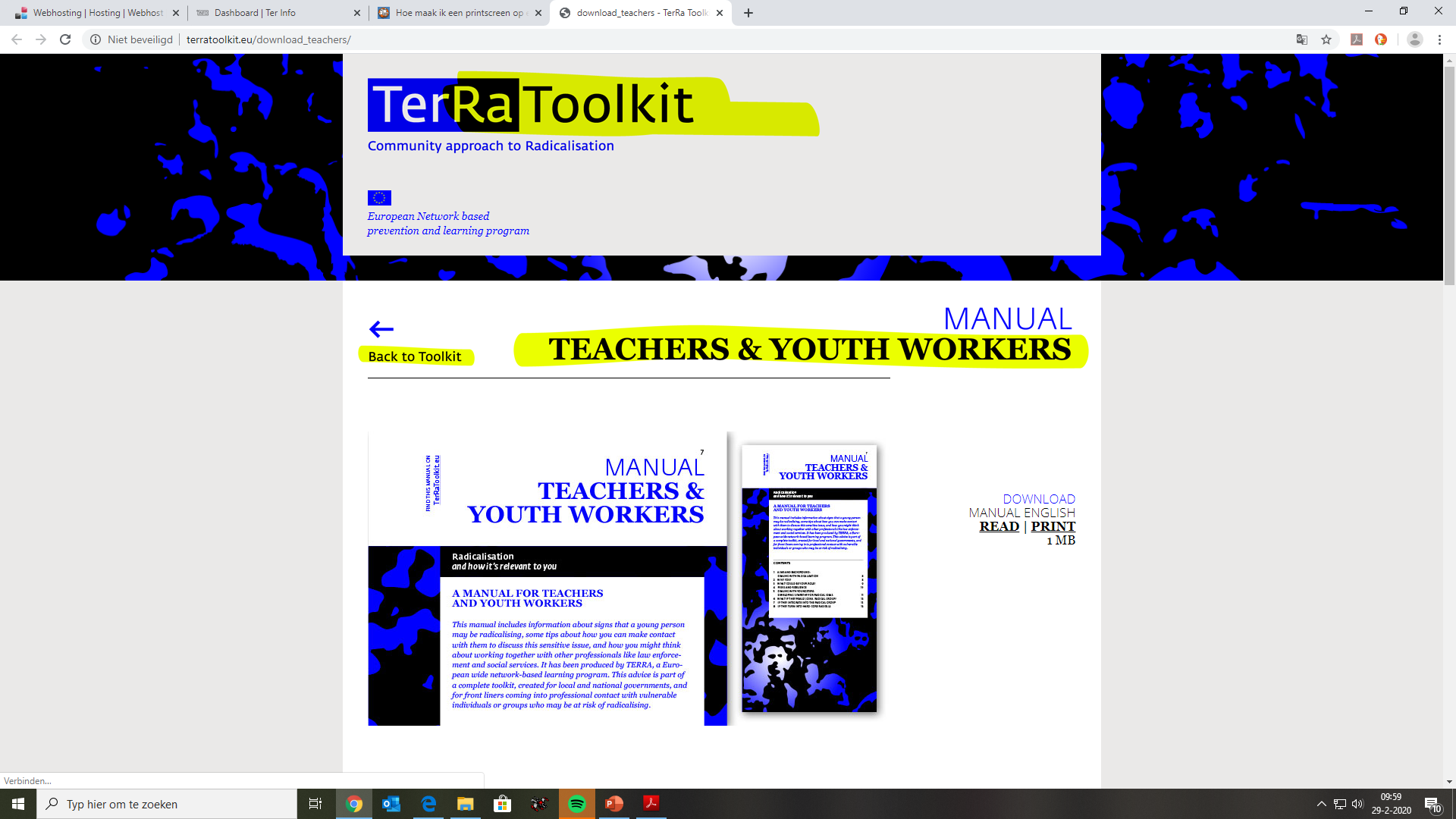 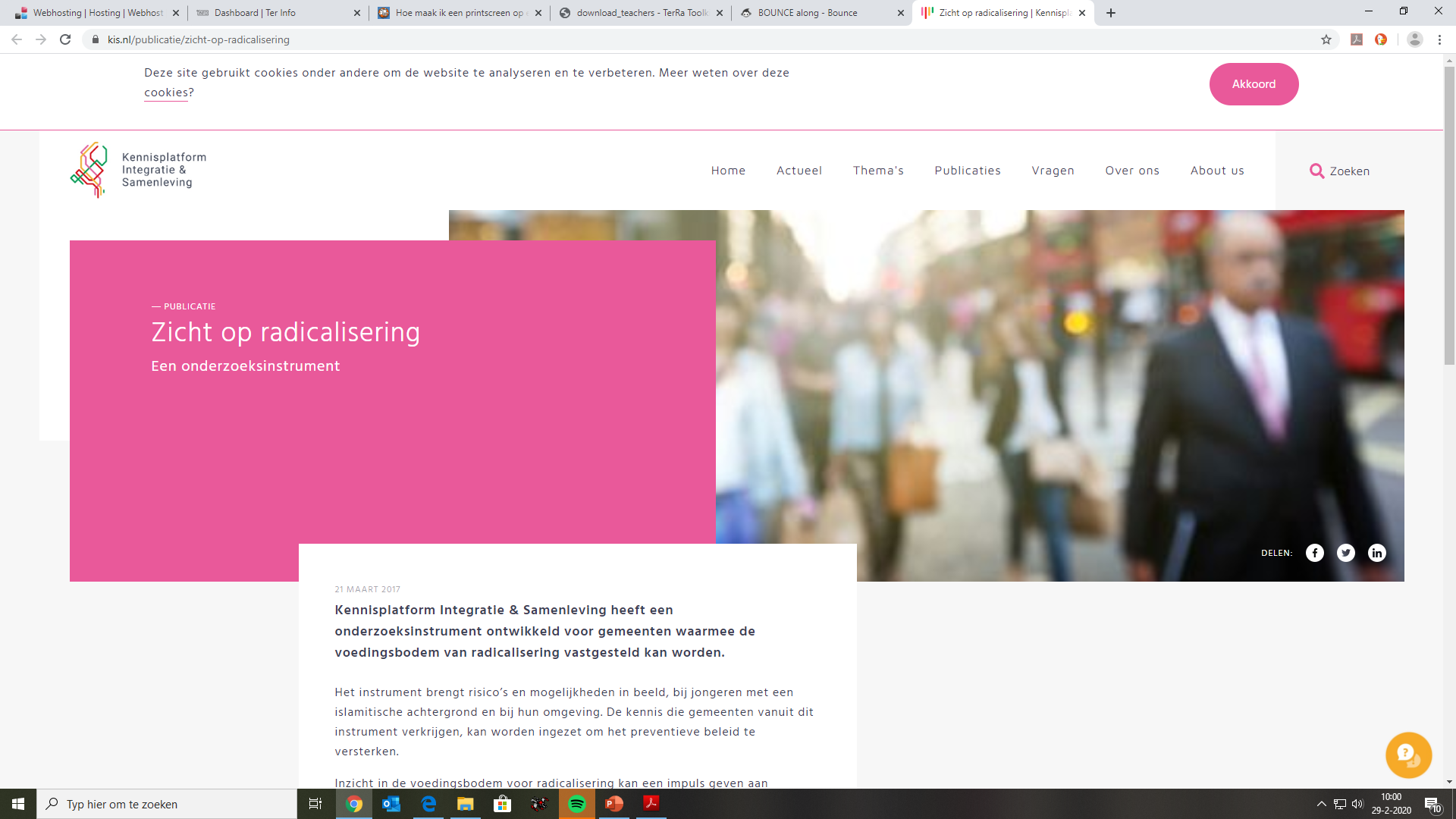 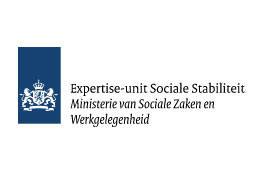 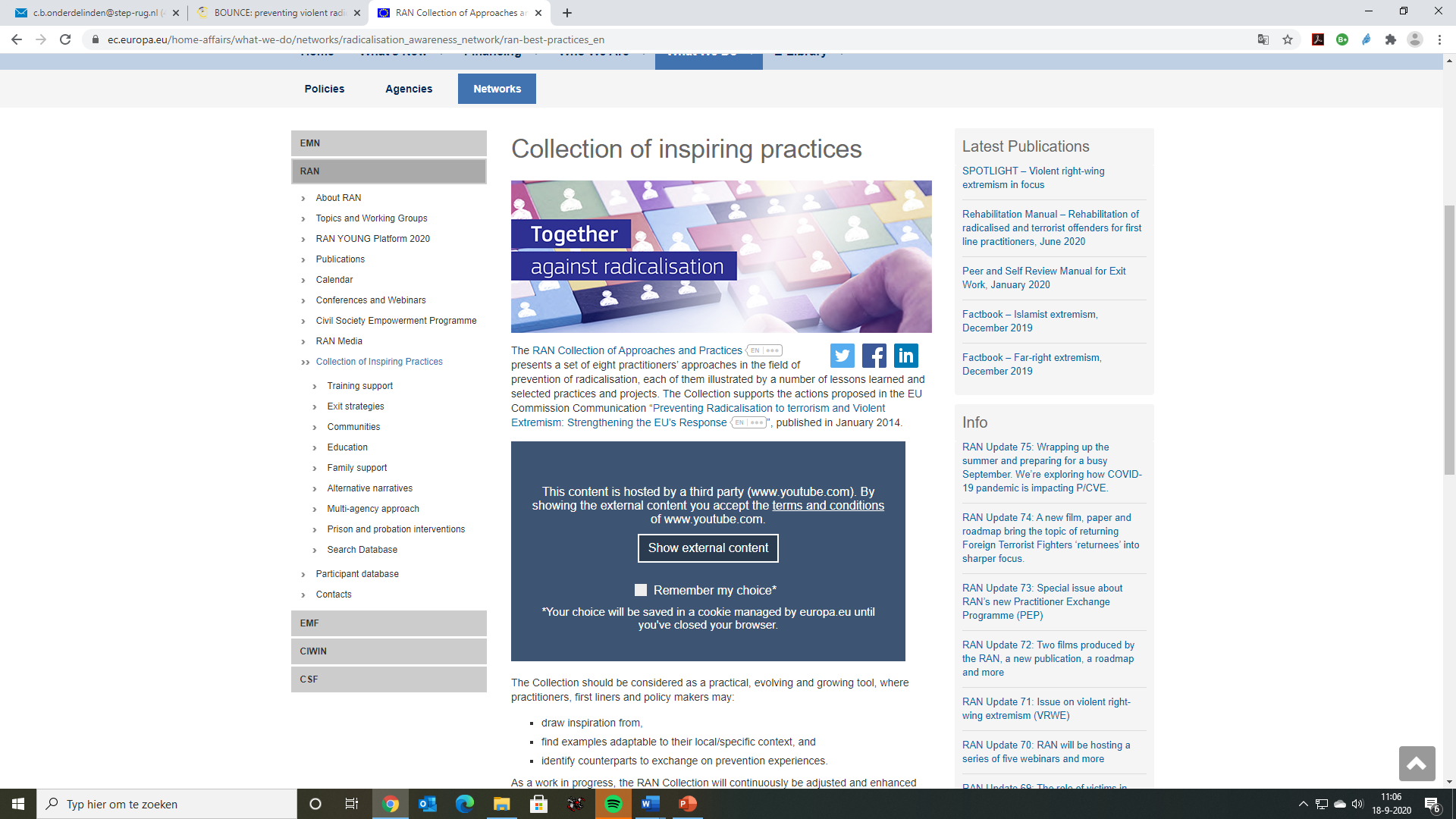 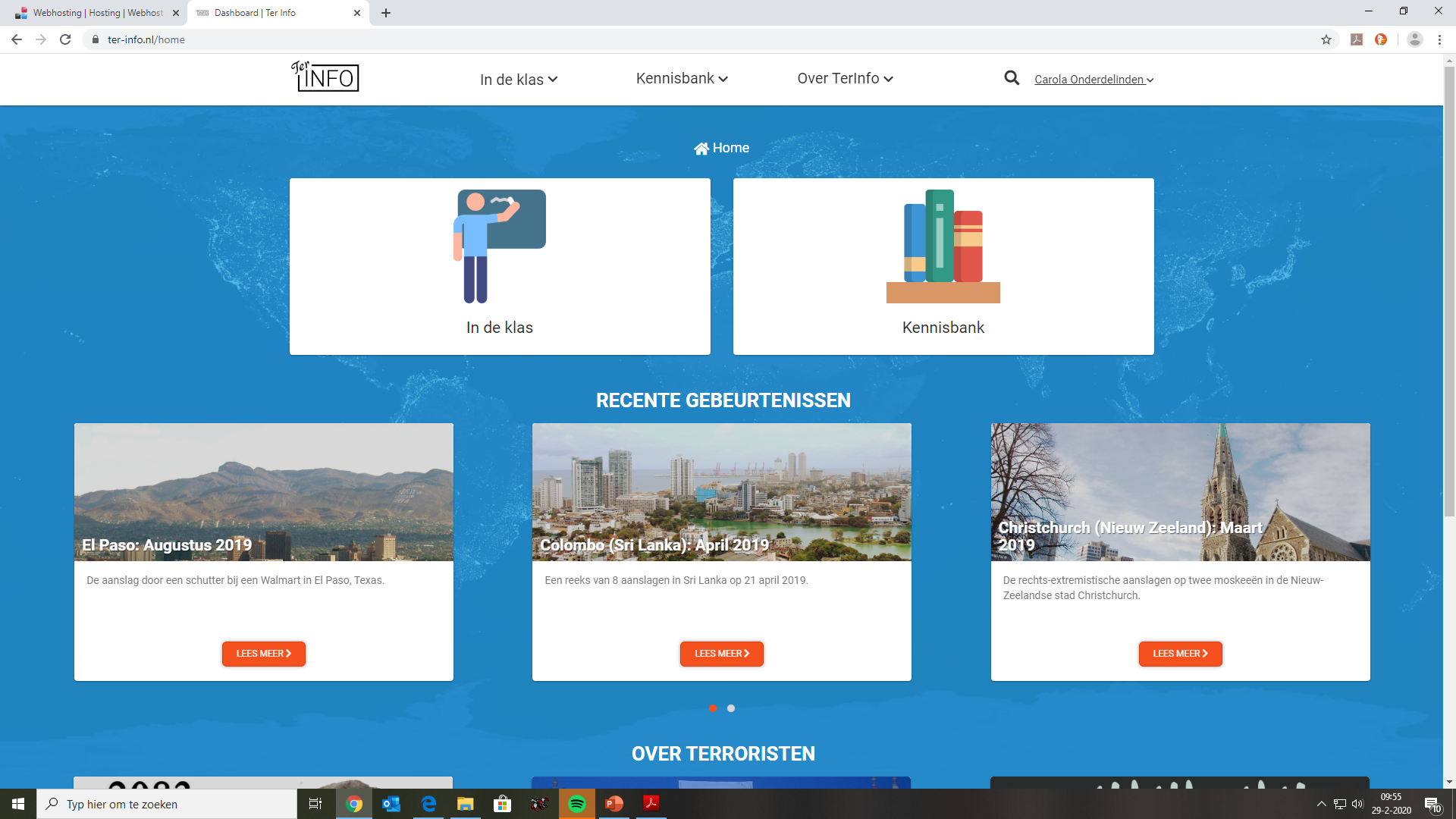 [Speaker Notes: Een ander doel is te laten zien waar andere toegankelijke en bruikbare informatie en interventies te vinden zijn. Dit is een selectie van de websites waar u veel materiaal kunt vinden


@trainer: (klik evt. op de afbeeldingen en) vertel iets over elke site 

https://terratoolkit.eu/download_teachers/
https://www.socialestabiliteit.nl/ 
https://www.kis.nl/publicatie/zicht-op-radicalisering
https://www.nji.nl/nl/Kennis/Dossier/Radicalisering
https://ter-info.nl/home
https://ec.europa.eu/home-affairs/what-we-do/networks/radicalisation_awareness_network/ran-best-practices_en 

https://www.bounce-resilience-tools.eu/bounce-along  (is temporarily offline, but will be back)]
5
Feedback
Oefeningen
Hoe weet ik dat ik een conflict heb?
Alles kan en mag!
Betekenis van proportioneleoverheidsreactie?
Wat is proportioneel?
(casus Verplicht naar school)
Wat is proportioneel? 
(case Belastingdienst)
FEED
BACK
31
[Speaker Notes: In deze derde dag van de TvT, introduceerden we de twee laatste workshops van het project ARMOUR, Conflicthantering, Prortionele overheidsreactie

Als je je workshop evalueert met een vragenlijst, dan kun je deelnemers deze nummers laten gebruiken om specifiek feedback te geven over bepaalde oefeningen

Hebben ze geholpen om de concepten te begrijpen?
Zijn ze nuttig voor gebruik met jonge mensen?
Welke zijn nuttig in je werk (of privé)?]
6
Conclusion
Wat is je algemene gevoel over deze training en de zeven workshops?
Were your goals met?
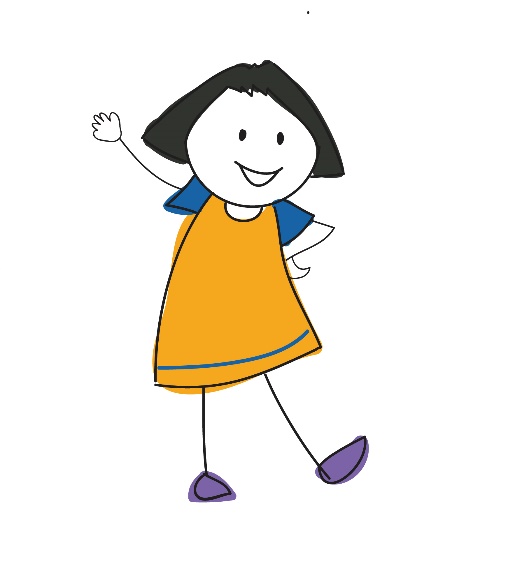 Zijn je doelen behaald?
Zou je deze training zelf kunnen geven?
Zijn er verbeterpunten?
Wat vond je het leukst?
32
[Speaker Notes: @Trainer: Maak een rondje maken en verzamelen algemene feedback over de opleiding en de 7 workshops]
Bedankt!
www.armourproject.eu